E-PiL
Emergency Personnel Indoor Locator
Mike Anderson
Greg Buitkus
Paul Fallacara
Brett Gavin
[Speaker Notes: Mike 

Good Morning 
We are SDP Team 21 and our project is the E-PiL.
Which stands for Emergency Personnel Indoor Locator.]
Problem Statement
Problem:
Safety: Emergency personnel can get trapped in hazardous buildings without being able to be located by other units  

Accuracy: Modern GPS localization does not work indoors

Temporary: Emergency situations do not allow for pre-setup that current indoor localization systems often use
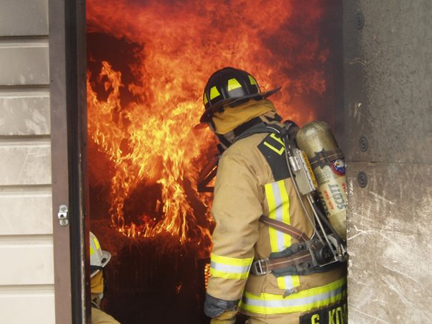 [Speaker Notes: Mike

For emergency personnel,
locating their exact position in hazardous buildings and situations is vital for the safety not just in the surrounding community 
but for the personnel providing the safety procedures as well.
Current technology in use is inaccurate which is very lethal to these personnel given all these situations are sporadic and unpredictable.]
Team
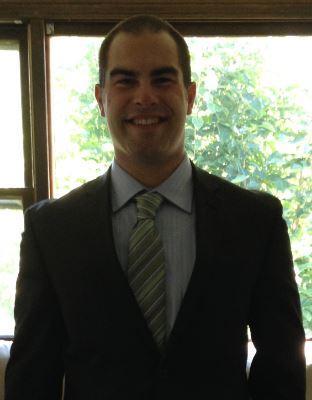 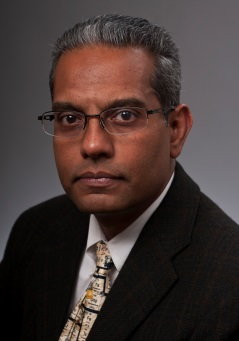 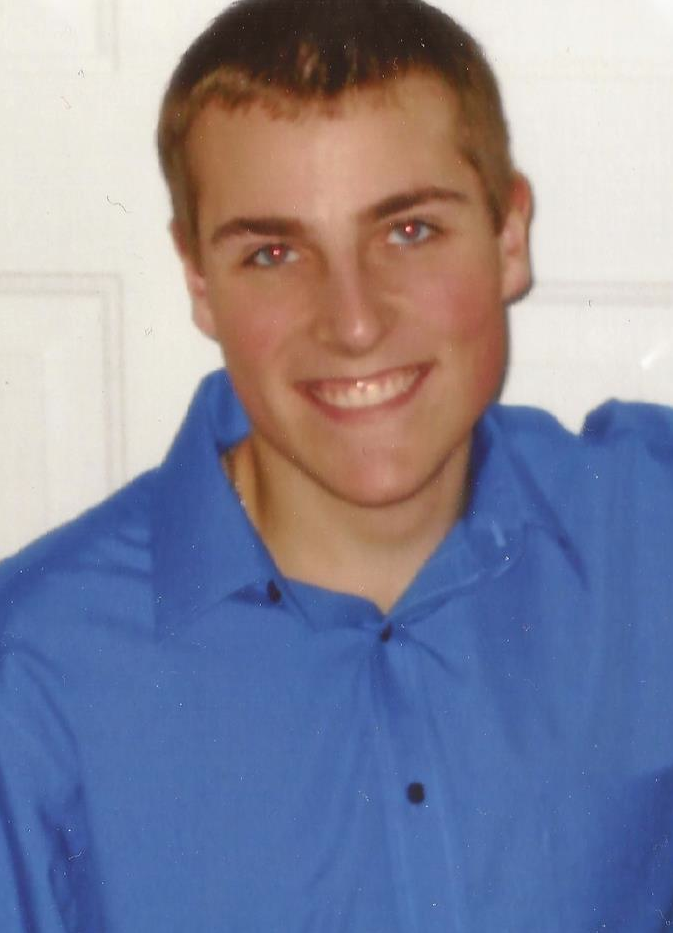 Greg Buitkus- CSE
Class of 2015
Mike Anderson- EE
Class of 2015
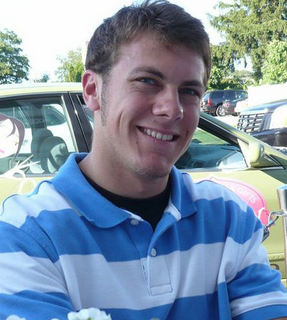 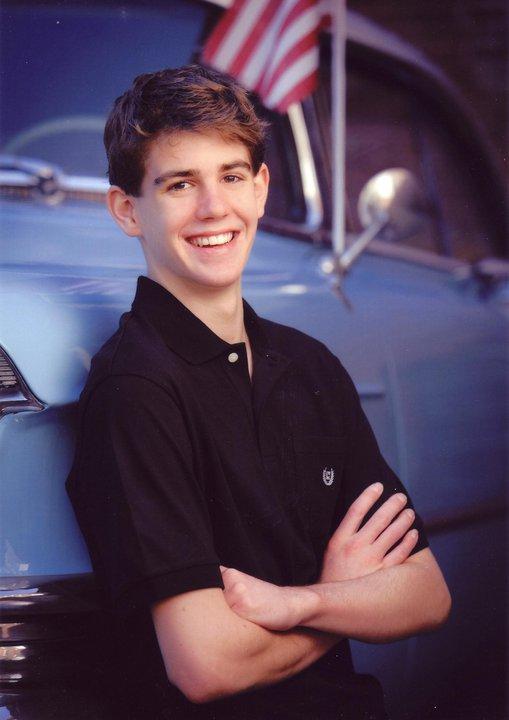 Ramakrishna Janaswamy- Professor
Faculty Advisor
Brett Gavin- CSE
Class of 2015
Paul Fallacara- EE
Class of 2015
[Speaker Notes: All]
Effect on the Individual
Makes a user trackable in an emergency situation
Will make entering a hazardous building much safer for the user
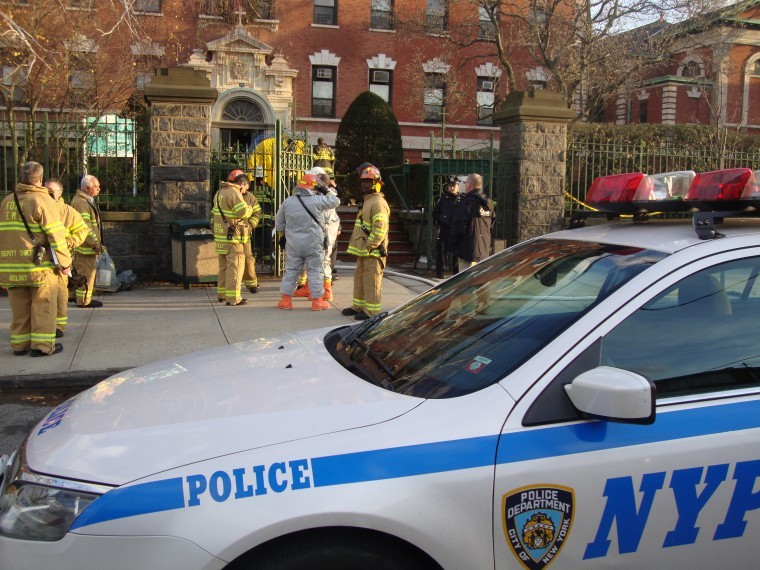 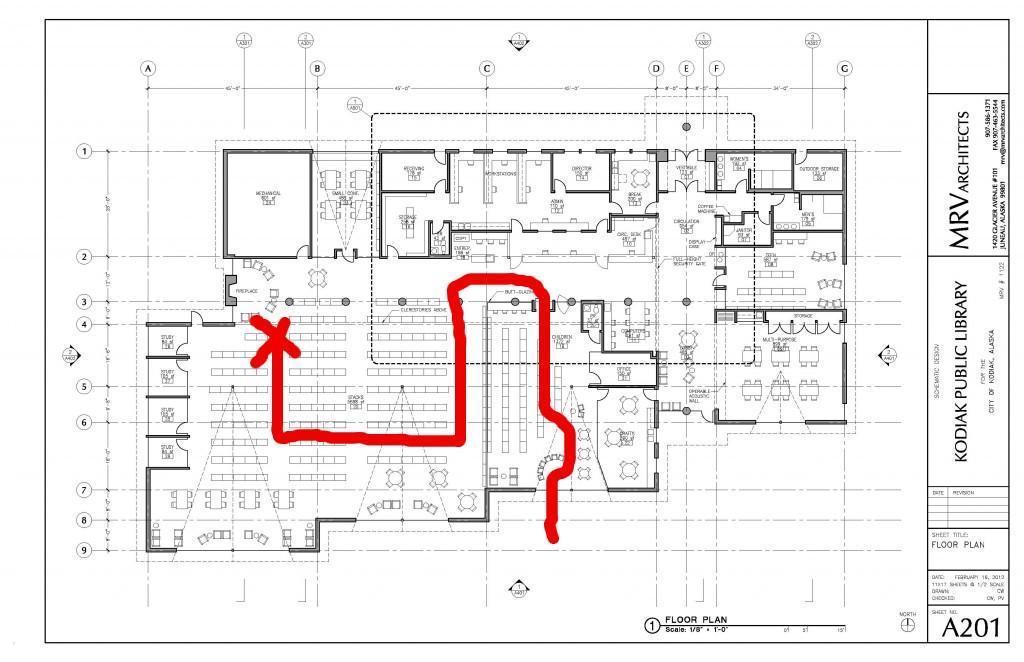 [Speaker Notes: Paul]
Effect on Group
Team members will be able to locate each other quickly

Rescue injured/unconscious emergency personnel

“Stealth” for police/military
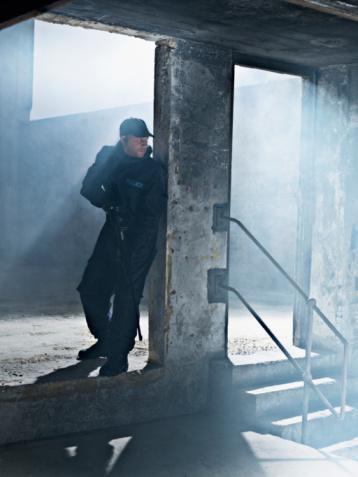 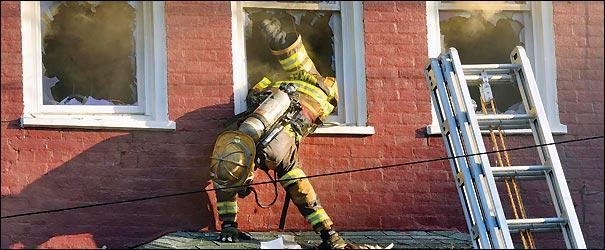 [Speaker Notes: Paul]
Significance
Invaluable time saved in distress situations:

Every second saved could save a life

Useful in many areas

Emergency Personal: Firefighter, Police, Medical
Military
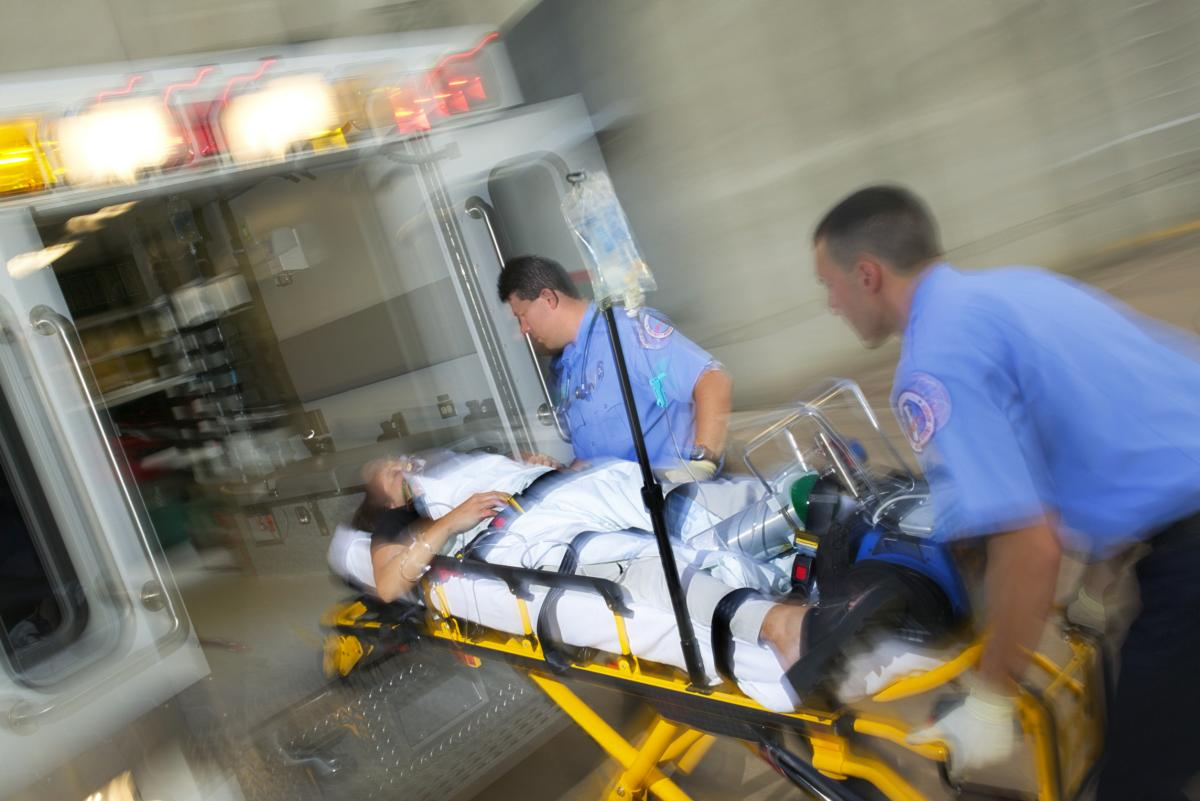 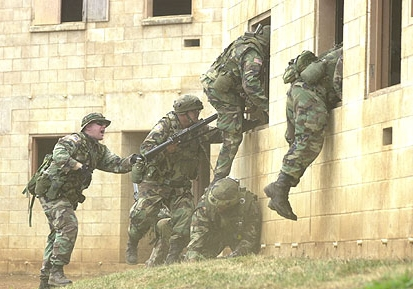 [Speaker Notes: Greg
Indoor location is a tough problem to solve
	most solutions require in place systems 
	solution can be used in emergency situations, no infrastructure is needed
	the faster you can get to a person in an emergency situation the better]
Requirements Analysis: Specifications
Accurate indoor location data
Does not lose individual due to range limits
Safe to use while working in an emergency situation
Non-inhibiting
[Speaker Notes: Greg
no blackouts due to ranging constraints
as easy to use as possible during emergency situations]
Inputs and Outputs
Inputs
Accelerometer Data
Gyroscope Data
Altimeter Data
Acoustic Range Data 
Bluetooth Beacon Signal Strength
Outputs
Mapping of emergency personnel’s location within the building
[Speaker Notes: Brett
Inputs
10 DOF IMU, getting digital accelerometer and gyroscope data in 3 degrees of freedom
IMU also contain an altimeter which we will use to keep track of how high the user is (used to calculate floor)
Ultrasonic sensors will be used to find distance from walls (which will be used to find the users velocity)
	2 for each person (1 looking forward, 1 looking to the side)
Bluetooth beacons that the user will put in doorways throughout the house (each user will carry 3 to 4 beacons)

Outputs:
We will display a mapping of the path that the user followed while indoors. This mapping show]
Requirement Analysis – Technical Specifications
Power Specifications: Battery life at least 2 hours

Weight Specifications: Less than 5 pounds

Input Specifications: 
IMU correctly detects orientation and direction of movement
Ranging data will always be available from either bluetooth beacons or ultrasonic sensors
 
Output Specifications:
Localization user within 1 meter of accuracy
Accurately recreates the path they took through the building
Path must be displayed in a way that is followable
Real-time output response – Less than 30 second delay
[Speaker Notes: Brett
Most situations are resolved in less than a half hour (2 to be safe)
weigh less than a pound in the pack 
The inputs to the system
	IMU
	Ultrasonic 
	Wifi
Output
	localization 1 meter
	less than 30 second delay
	recreates the path the user took through the building]
Design Alternatives - Rudimentary
Rope Trail
 Pros
Low cost
Easy to follow
 Cons
High burning potential
Restrictive(movement, breathing, range, etc)
Easily snagged

PASS (DSU) 
 Pros
Unrestrictive and small size
Emits loud piercing noise if in distress
 Cons
Inaccurate(sound reflects off objects)
Decently expensive(about $500 per unit)
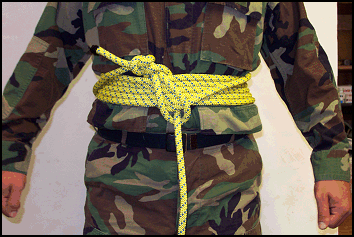 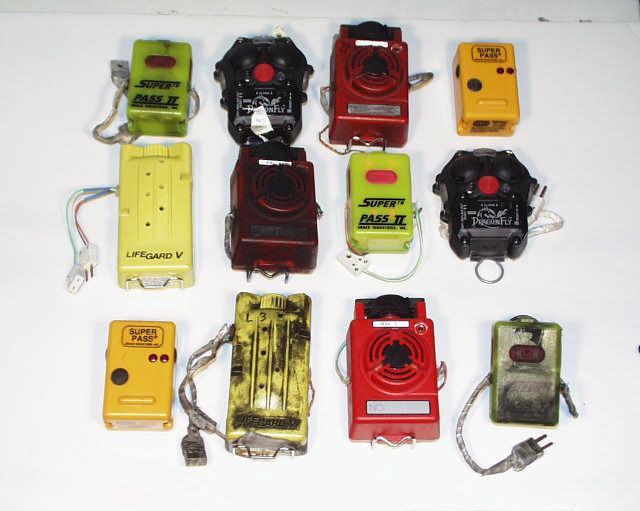 [Speaker Notes: Paul]
Design Alternatives - Pak-Tracker
Pros
Battery powered (400hrs)
Unrestrictive
Emitted sound frequency increases the closer someone gets to the device 

Cons
Need to scroll through ID of each device individually
Only works for range of 300 meters line of sight
Sound travels around objects
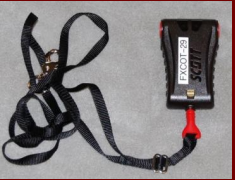 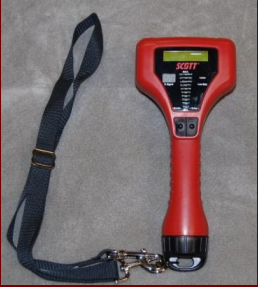 [Speaker Notes: Mike

As with the devices Paul spoke about, another locating device is the PAK Tracker.
The device functions like a metal detector. When personnel are “downed” or unable to move,
the device emits a loud sound to alert the rest of the team. As other members approach,
the sound increases in frequency. the downside to this device is that you need to scroll through the IDs of each device individually,
 which is very inefficient, and the device only works within its range of 300 meters line of sight (can’t recognize signal through walls).]
Design Alternatives - RF Triangulation
Pros
 Unrestrictive
 High accuracy when in sight

Cons
 Inaccurate when out of sight
 Requires set up before entering the building 
Complicated RF systems drives up cost
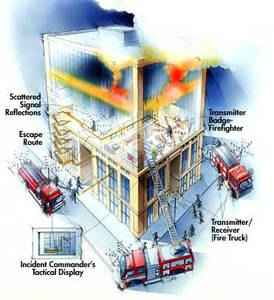 [Speaker Notes: Greg
The drop across the walls of the house is unknown
must set up a bunch of beacons outside]
Design Alternatives - GLANSER
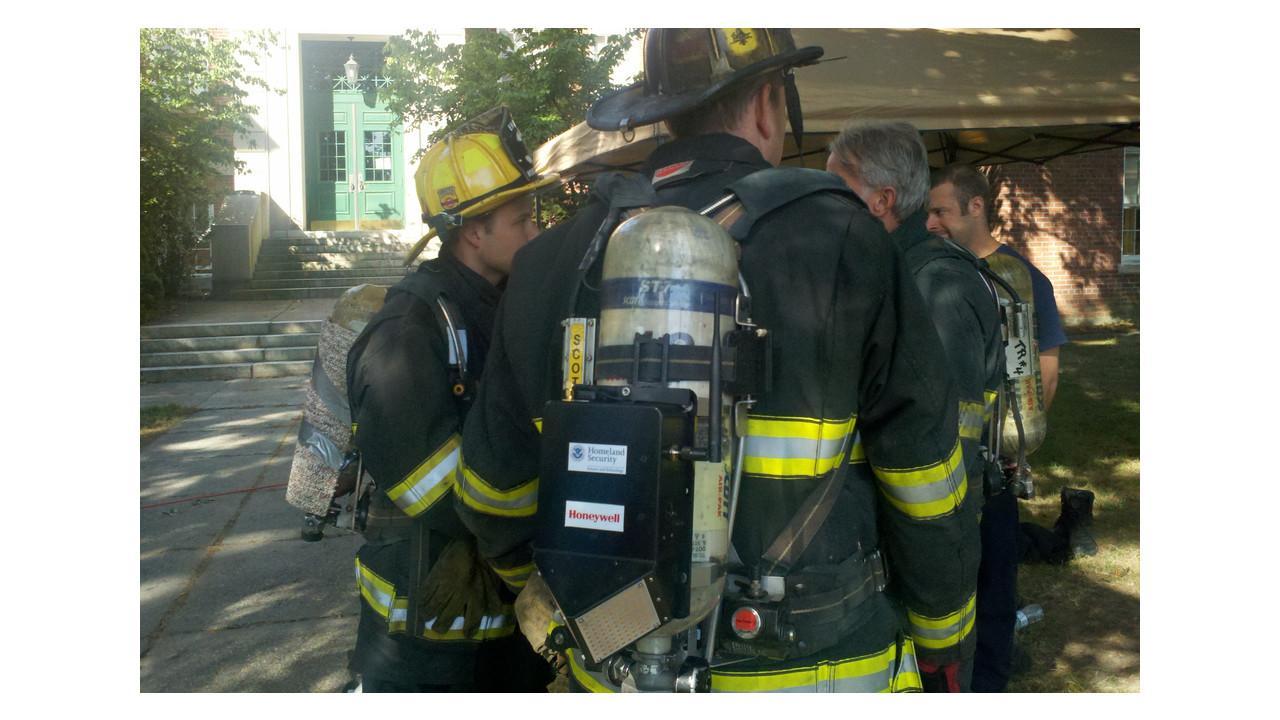 Pros
 Unrestrictive
 Accurate

Cons
 Very expensive
$2000-$3000 per unit 
 Most efficient only when building plans are known and integrated
Incident Commander Unit is connected to the GLANSER network over wifi/ethernet
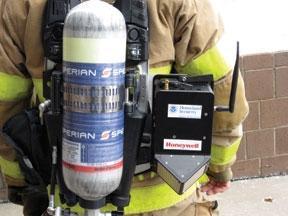 [Speaker Notes: Paul]
Our Solution - Block Diagram
Input To Raspberry Pi
Computer
6 DOF IMU
Range Finder Array
GUI
Bluetooth BLE Beacon
Wireless Network
Bluetooth
Bluetooth Beacon Data
Input Parsing
Cell Phone
Localization
Server Metadata Upload
Data
Server
Phone
[Speaker Notes: Greg
Using the Raspberry Pi’s GPIO and serial data pins, inputs from the 10 DOF IMU and the Range finders
Using an XBee bluetooth radio this data is sent to the phone that is on the person
The phone also collects the beacon data
all this gets packaged and sent to a server 
Server runs the localization algorithm 
Sends data to the computer which will display the information in a graphical user interface]
Input Concept – 10 Degree of Freedom IMU
Inertial Measurement Unit reports digital accelerometer, gyroscope and altimeter data 
2000 degrees/second gyro resolution
2-16 g selectable accelerometer resolution
170 mm altimeter resolution
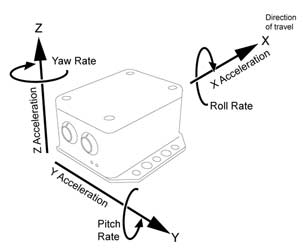 [Speaker Notes: Paul]
Input Concept – Ultrasonic Range Finder
MB1360 XL-MaxSonar-AEL0     (42kHz Ultrasonic Rangefinder)
Read from all 3 sensor outputs: Analog Voltage, Serial, Analog Envelope
Real-time automatic calibration (voltage, humidity, ambient noise)
Maximum range of 420 inches (35 ft)
Firmware filtering for better noise tolerance and clutter rejection
Resolution of 1 cm
10Hz reading rate
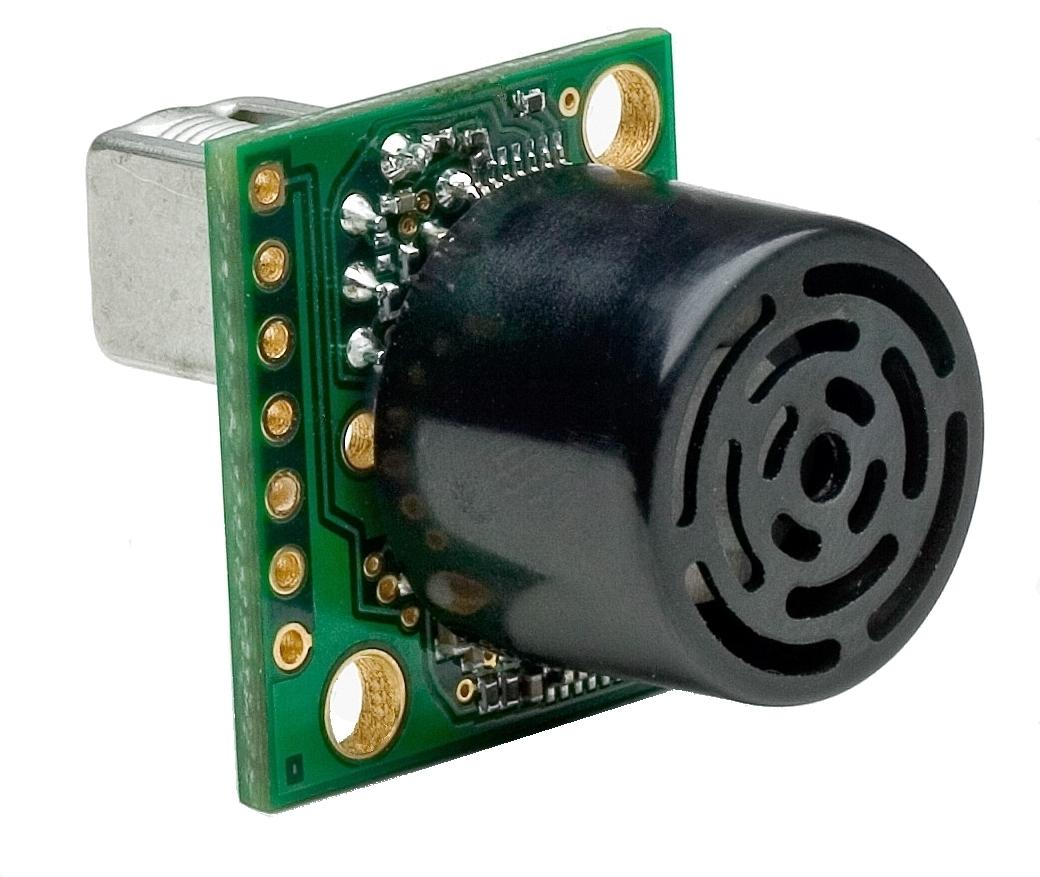 [Speaker Notes: Paul]
Input Concept – Bluetooth Beacon
Multiple Bluetooth Transmitters
Compact device that emergency personnel will place in the doorways 
Strength of signal will allow for an accurate refinement of the location data collected by the IMU
Bluetooth will help to eliminate the error growth issue that using strictly inertial positioning devices create
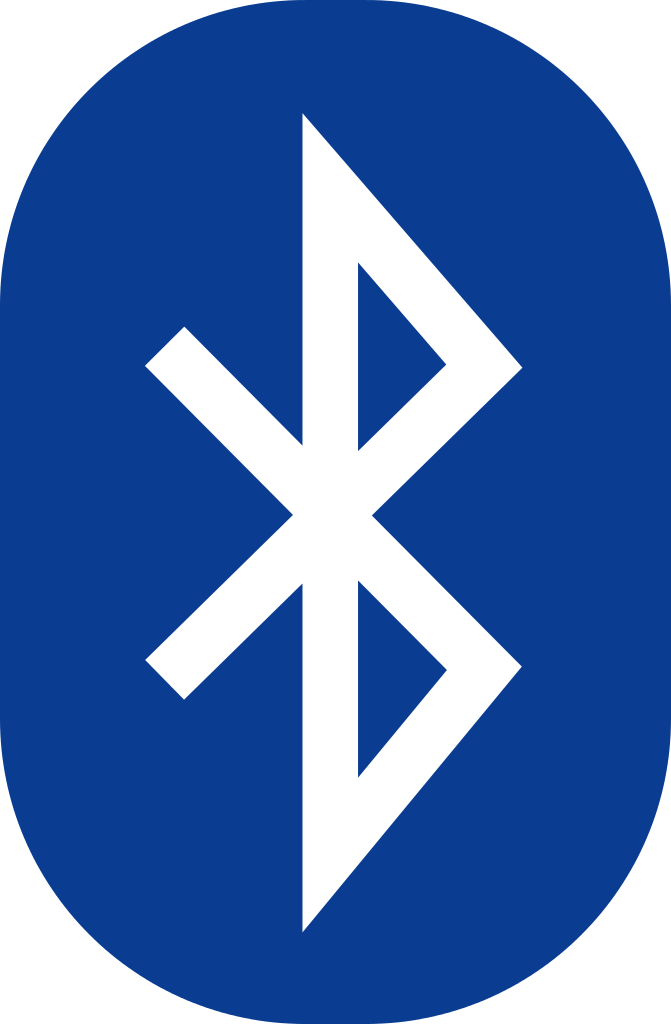 [Speaker Notes: Mike

These compact bluetooth transmitters will be dropped from a backpack by the personnel at every doorway they pass through.
Since each of these transmitters will be in line of sight we can use the signal strength on the phone as ranging data.]
Data Delivery Concept - Phone
Android application collects data via Bluetooth and parses information into data structures  
Reads the the bluetooth beacons strength of signal 
Phone sends metadata to server using TCP/IP connection.
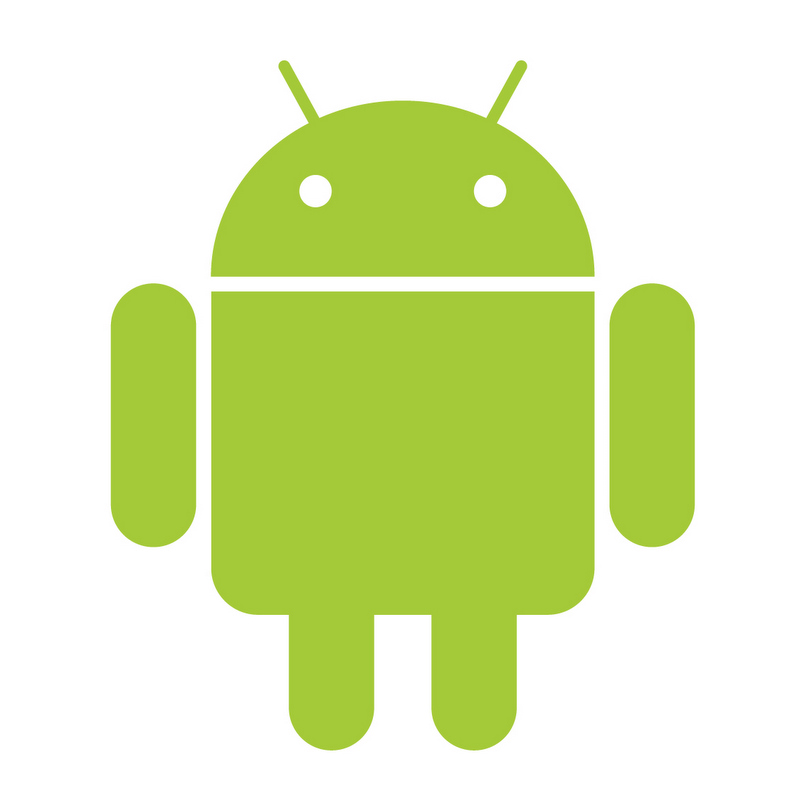 [Speaker Notes: Greg
Android app 
collects data from raspberry pi
reads bluetooth beacon strength of signal
sends data to server using a TCP/IP connection via wireless data]
Data Delivery Concept - Server
Server will unpack metadata received from phone 

Localization calculation

GUI friendly data will be prepared to be sent
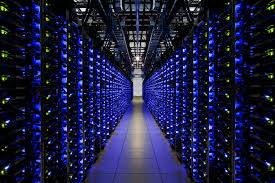 [Speaker Notes: Brett
Once all of the input data arrives from the phone, the server will perform localization calculations for the path the user took.
The server will then take the localization data and send it to a computer that is located with a team leader who is tracking the position of the user
The information that the server sends will be easy for the computer with the team lead to display graphically]
Localization Concept
Localization - Ultrasonic/IMU
 Constantly track users distance from a wall using ultrasonic data
 Find the users speed
 IMU gyroscopes will give direction
 Can tell when user is turning without really moving
 Altimeter data will indicate when user goes up or down
Localization - Bluetooth
Use bluetooth signal strength to find distance from known beacons
Useful for when ultrasonic sensors find a “dead zone”
Stops errors from compounding
[Speaker Notes: Brett (ultrasonic/imu) & Greg (bluetooth)
Localization Ultrasonic/IMU
-ultrasonic constantly gives information about how far the user is from a wall (can gain user velocity from this)
-gyroscopes in the imu will give information about what direction the users is facing when they move
-altimeter data will allow us to know when the user goes up or down a floor
-using solely this method leads to errors building on themselves, which could result in an end position that is very off, so we also decided to use bluetooth beacons to correct this problem, which greg will talk about now


Bluetooth
Beacons dropped at the doorways
Makes sure line of sight is always true
will help to line up the localization data from the inertial ranginging system 
eliminates the largest error in inertial ranging systems of error growing over time]
Output Concept
Take collected data and display the path the person took while inside

Display each floor of the building separately

Update the path taken in real time

Displayed path must be easy to follow/reproduce
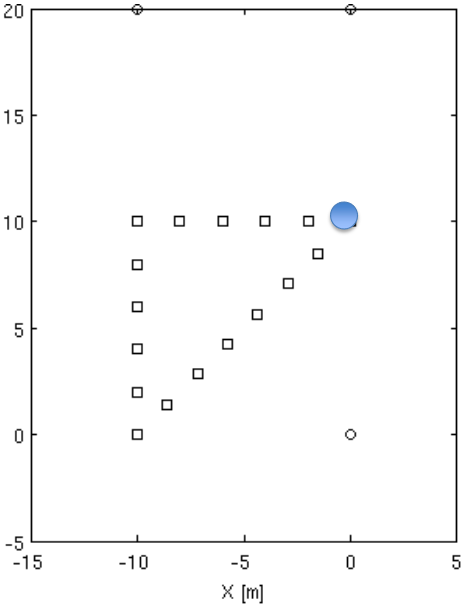 [Speaker Notes: Brett
-Whenever the local computer receives data from the server it will display a data point in the fashion shown in this picture
-Whenever the data received from the server indicates that the user went to  a new floor the computer will show a new box used to display the given path the user has taken on that specific floor
-The display will clearly mark where the users path started on a given floor and if necessary where it ended (ie they went up or down a floor)]
MDR Deliverables
Input:
Demonstrate (under ideal conditions)
 working IMU
 functioning ranging from ultrasonics
 functioning ranging from bluetooth beacons

Data Delivery: 
Bare bones app to collect and send data from Bluetooth 
Data from phone to server

Output:
Create a localization algorithm with dummy data 
GUI
[Speaker Notes: Paul]
Gantt Chart
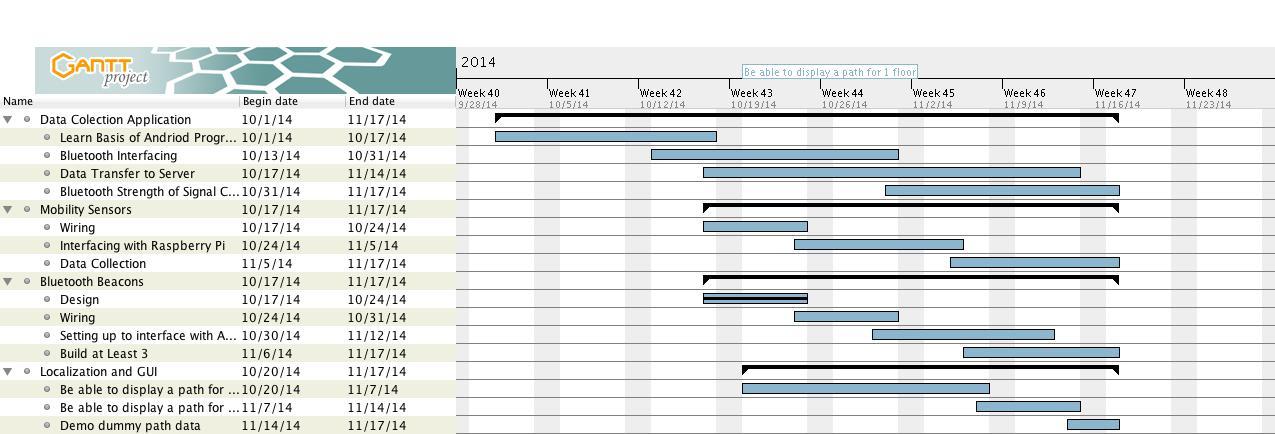 [Speaker Notes: Mike

This is our timeline of completion by MDR. 
This breakdown of each stage within the partitions, show the objectives we plan to complete and when.]
Questions?
[Speaker Notes: Mike

This is our timeline of completion by MDR. 
This breakdown of each stage within the partitions, show the objectives we plan to complete and when.]